הוועדה להגברת התחרותיות בשירותים בנקאיים ופיננסיים נפוצים
התייחסות התנועה למען איכות השלטון לדוח הביניים
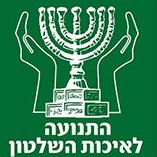 עו"ד נילי אבן-חן
פברואר, 2016
הרווחיות העודפת של חברות כרטיסי האשראי
חברות כרטיסי האשראי נהנות מרווחיות עודפת המיוחסת לרמת תחרות נמוכה
X 2
מריבית הבנקים*
<
מריבית ה"אוברדראפט"
כתוצאה, הריבית למחזיק אשראי:
=
לריבית ב"שוק האפור"
פיקוח על עמלה אחת מביא להעלאת עמלה אחרת.
לפי ה-OECD שב"א, שבבעלות הבנקים, חוסמת כניסה לתחרות בתחום.
הפתרון? הפרדת כל חברות כרטיסי האשראי והנפקתן לציבור
[Speaker Notes: בעוד השימוש בכרטיסי אשראי מתרחב בשנים האחרונות חברות כרטיסי האשראי נהנות מרווחיות עודפת המיוחסת לרמת תחרות נמוכה (המובילה ללקוחות שבויים) וחסמי כניסה גבוהים]
בעיית היעילות של בנק דיסקונט
הסקירות השנתיות של בנק ישראל מעידות כי בנק דיסקונט הוא הבנק בעל רמת היעילות הנמוכה ביותר מבין חמש הקבוצות הבנקאיות הגדולות
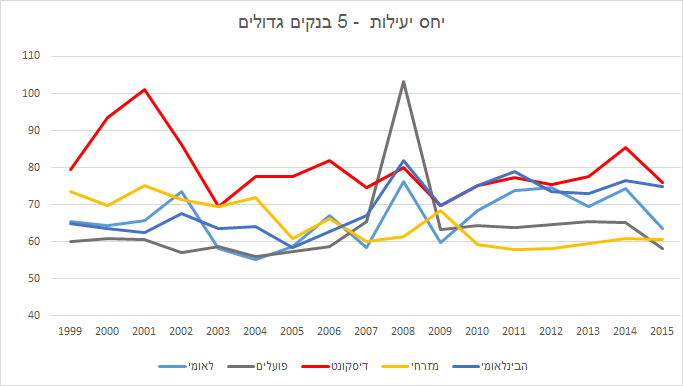 בעיית היעילות של בנק דיסקונט
בהשוואה בינלאומית, יחס היעילות בבנק דיסקונט לשנת 2014 (85.3) הוא הגרוע ביותר ביחס לממוצעי המערכת הבנקאית במדינות ה-OECD (ממוצע- 62, חציון- 60.9).
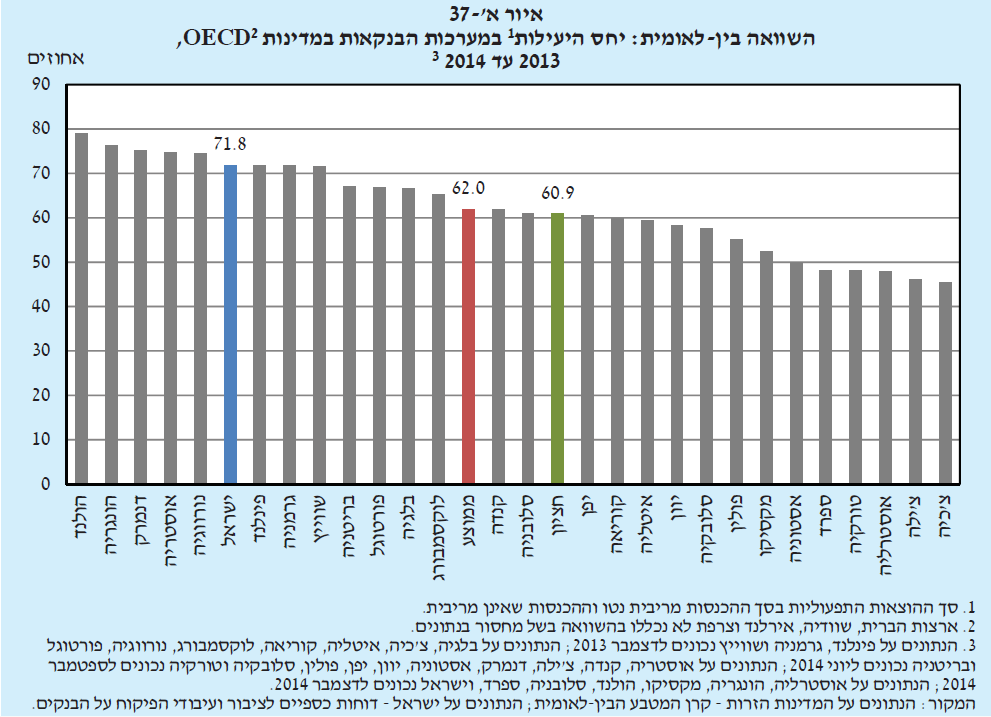 בעיית היעילות בדיסקונט: מרכיב ההכנסות מכרטיסי אשראי
בשנת 2014 מרכיב ההכנסות מכרטיסי האשראי מבין כלל ההכנסות הוא הגבוה ביותר בבנק דיסקונט (16.2%) בהשוואה לבנקים הגדולים- הפועלים (13.8%) ולאומי (9.9%)
* הנתונים מבוססים על ניתוח הדוחות הכספיים הפומביים של הבנקים בשנים המוצגות
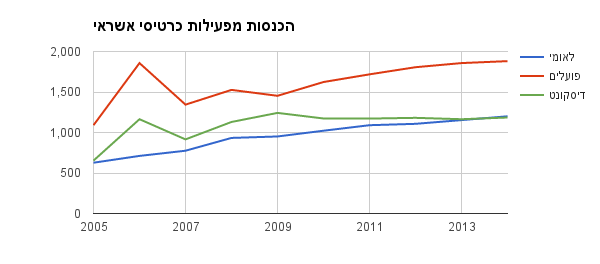 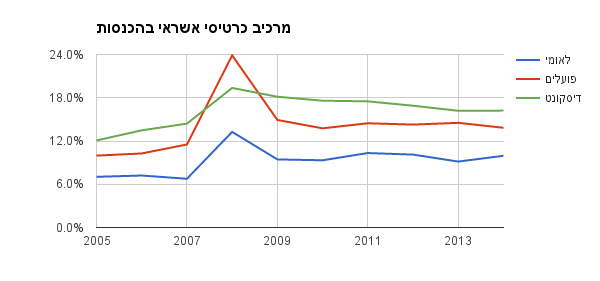 הנתונים מבוססים על ניתוח הדוחות הכספיים של הבנקים
הנתונים מבוססים על ניתוח הדוחות הכספיים של הבנקים
בעיית היעילות בדיסקונט: מרכיב ההכנסות מכרטיסי אשראי
בשנת 2014 מרכיב רווח כרטיסי האשראי מסך הרווח התפעולי בבנק דיסקונט אף הוא היה כפול ממרכיב זה בקרב הבנקים הגדולים (28.1%, הפועלים- 12.8% ולאומי -13.2%)
* הנתונים מבוססים על ניתוח הדוחות הכספיים הפומביים של הבנקים בשנים המוצגות
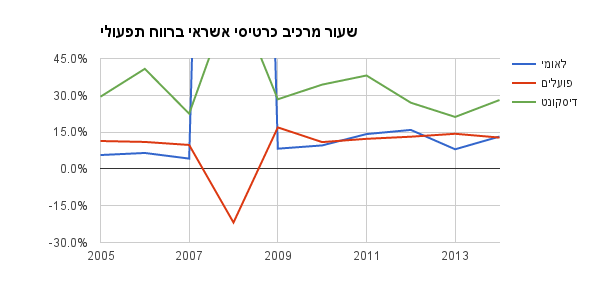 * בשנת 2008, שנת המשבר הכלכלי, מרכיב כרטיסי האשראי מסך הרווח התפעולי היה חריג בבנקים מסוימים
בעיית היעילות בדיסקונט: מרכיב ההכנסות מכרטיסי אשראי
נתונים אלו מעידים, להבנתנו, על חוסר יצירתיות וחוסר גיוון במקורות ההכנסות של הבנק והסתמכות יתרה על ענף כרטיסי האשראי כיצרן הכנסות
בעיית היעילות בדיסקונט: הוצאות שכר ומינהלה
יחס הפדיון לעובד בבנק דיסקונט הוא מהנמוכים ביותר בחמש השנים האחרונות, בפער משמעותי, מקרב חמש הקבוצות הבנקאיות הגדולות
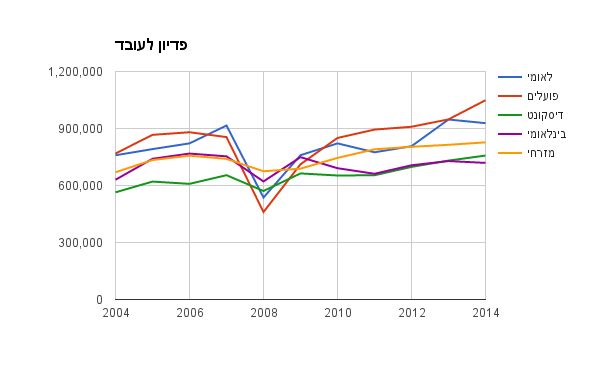 בעיית היעילות בדיסקונט: הוצאות שכר ומינהלה
הרווח התפעולי לעובד בבנק דיסקונט הוא הנמוך ביותר מקרב חמש הקבוצות הבנקאיות הגדולות. נתונים אלו מעידים על חוסר יעילות בניהול מצבת כוח האדם בבנק
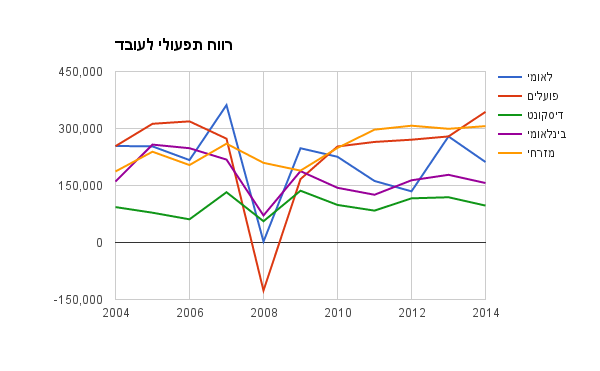 בעיית היעילות בדיסקונט: הוצאות שכר ומינהלה
המשכורות וההוצאות הנלוות למשרה בבנק דיסקונט הן מהגבוהות ביותר מקרב חמש הקבוצות הבנקאיות הגדולות
בעיית היעילות בדיסקונט: רווח תפעולי
בנק דיסקונט אף מציג את הרווח התפעולי השני הנמוך ביותר, במספרים אבסולוטיים, מבין חמש הקבוצות הבנקאיות הגדולות
בעיית היעילות בדיסקונט: רווח תפעולי
הבנק מציג את שיעור הרווח התפעולי הנמוך ביותר ביחס להכנסות
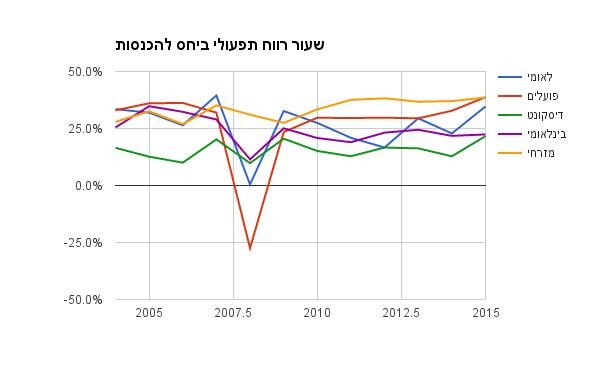 תודה על ההקשבה – ובהצלחה בעבודתכם
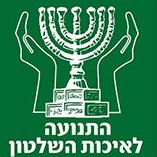